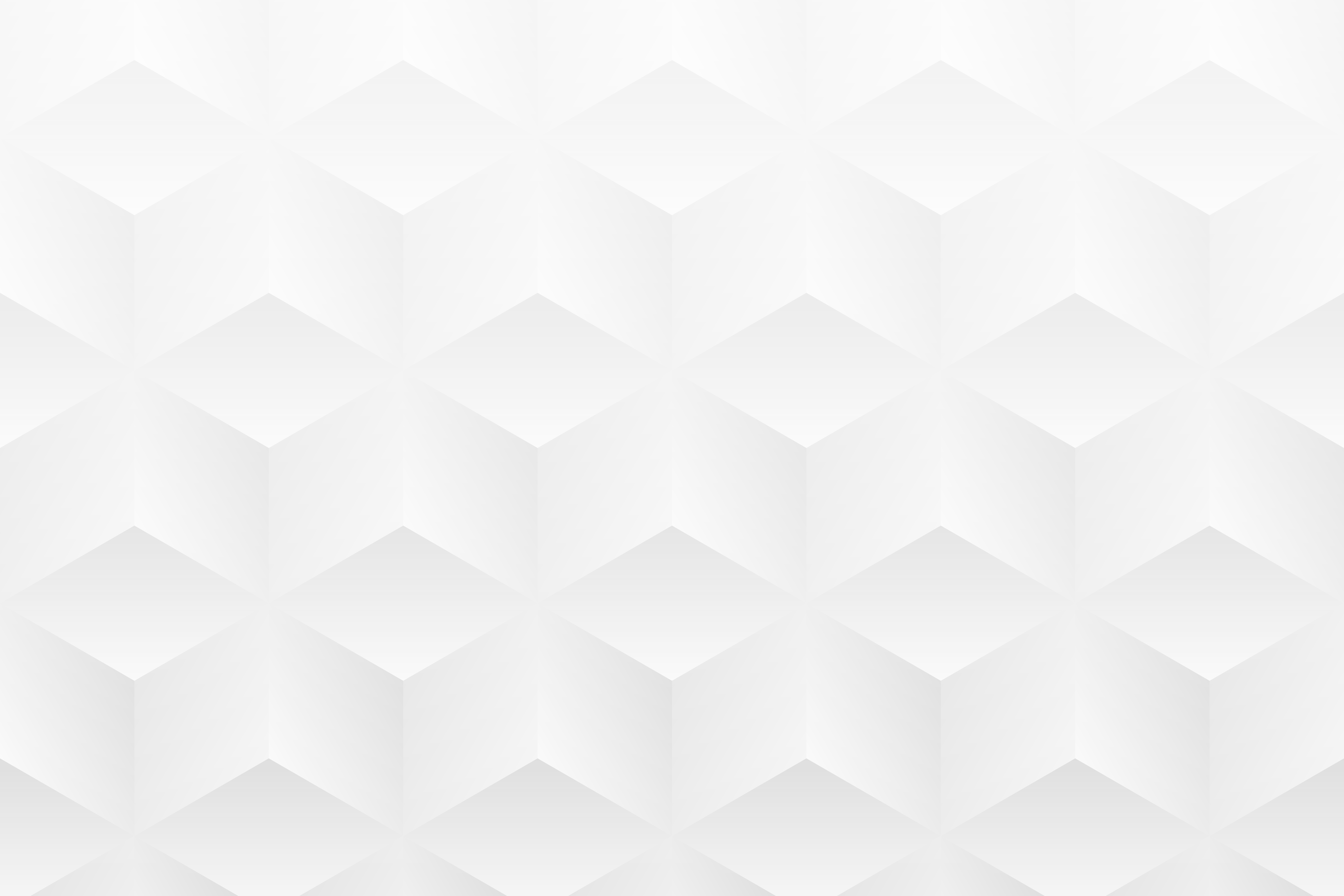 EXEMPLO DE MODELO DE CANVAS FOCADO NO CLIENTE para PowerPoint
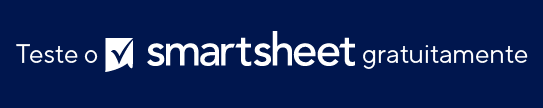 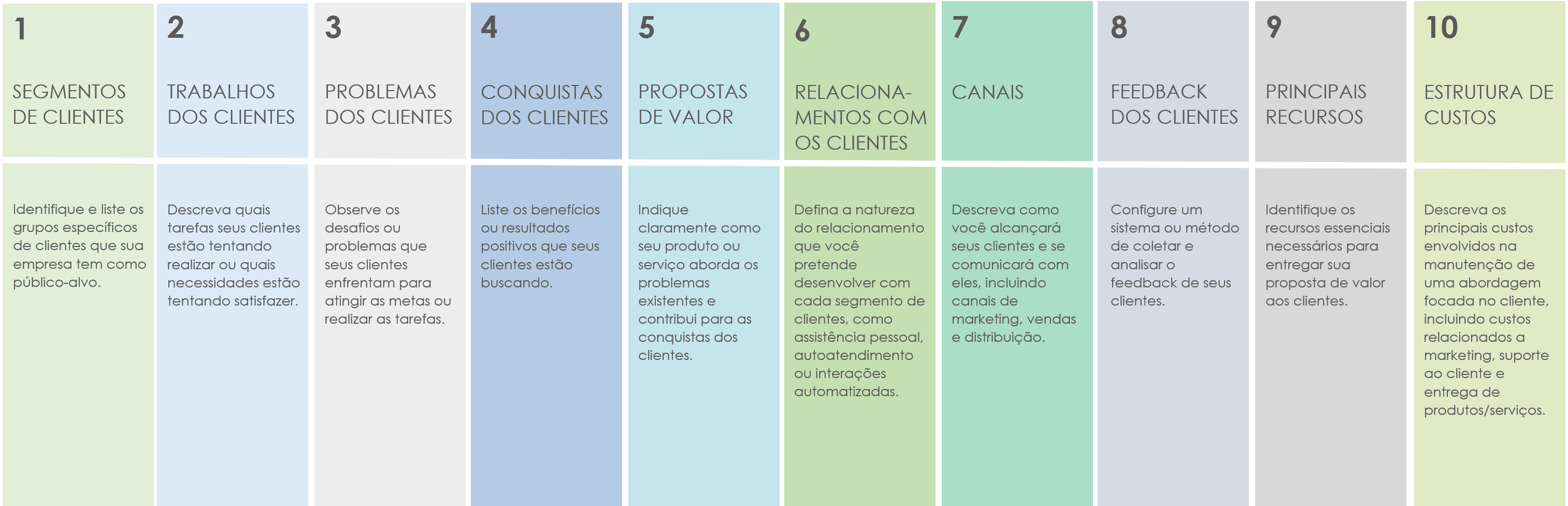 Estas instruções orientarão o preenchimento do modelo, ajudando você a se concentrar nos clientes para entender e atender às necessidades deles.
EXEMPLO DE MODELO DE CANVAS FOCADO NO CLIENTE
3
4
5
2
1
SEGMENTOS DE CLIENTES
TRABALHOS DOS CLIENTES
PROBLEMAS DOS CLIENTES
CONQUISTAS DOS CLIENTES
PROPOSTAS DE VALOR
Proprietários de veículos elétricos individuais, frotas de veículos elétricos comerciais e residentes de áreas urbanas com infraestrutura de carregamento limitada.
Buscar soluções de carregamento de veículos elétricos convenientes, rápidas e confiáveis; gerenciar o carregamento da frota de maneira eficiente.
Dificuldade em encontrar estações de carregamento disponíveis, tempo longo para carregamento, preços inconsistentes e qualidade.
Acesso rápido e fácil ao carregamento, preços acessíveis e transparentes, tecnologia de carregamento aprimorada.
Fornecer soluções de carregamento de veículos elétricos rápidas, ecológicas e amplamente acessíveis.
Isso inclui tecnologia inovadora para um gerenciamento eficiente do carregamento da frota.
EXEMPLO DE MODELO DE CANVAS FOCADO NO CLIENTE
8
9
10
7
6
RELACIONAMENTOS COM OS CLIENTES
CANAIS
FEEDBACK DOS CLIENTES
PRINCIPAIS RECURSOS
ESTRUTURA DE CUSTOS
Criar fidelidade por meio de um aplicativo móvel fácil de usar, atendimento ao cliente responsivo e envolvimento da comunidade.
Aplicativo móvel para localizar e acessar estações de carregamento, plataforma online para gerenciamento de contas, linha direta de atendimento ao cliente.
Pesquisas frequentes de clientes por e-mail e aplicativo, seção de feedback no site, monitoramento de canais de redes sociais.
Rede de estações de carregamento estrategicamente localizadas, tecnologia de carregamento avançada, equipe dedicada de suporte ao cliente.
Investimento em infraestrutura de estação de carregamento, desenvolvimento e manutenção de tecnologia, marketing e despesas de suporte ao cliente.